高互動線上教學課
呂聰賢
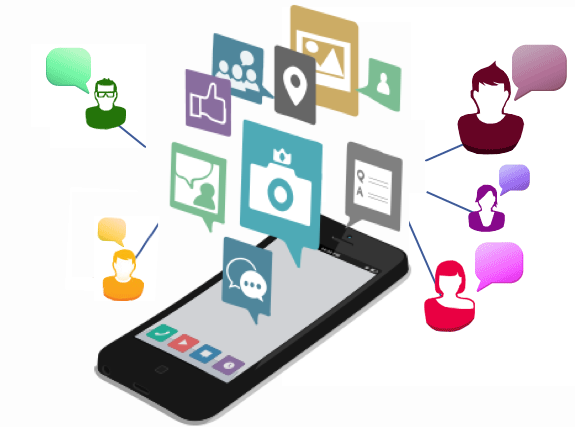 參考資料 : 中原大學 連育仁  教授
呂聰賢老師
省立台北師專_社會組
教育部108年 師鐸獎
撰寫電腦教科書120本
110年新北市資訊有功特別貢獻獎
108-112新北市資訊及科技教育諮詢委員
YouTube 教學影片6,141段，超過792萬次點閱
擔任105、106、107年資訊月競賽命審題委員 
首開電腦教科書製作教學影片-教科書標準配備
台灣第一批通過Google華人講師認證教師
獲頒2017台灣微軟數位教育轉型教師交流大會典範獎
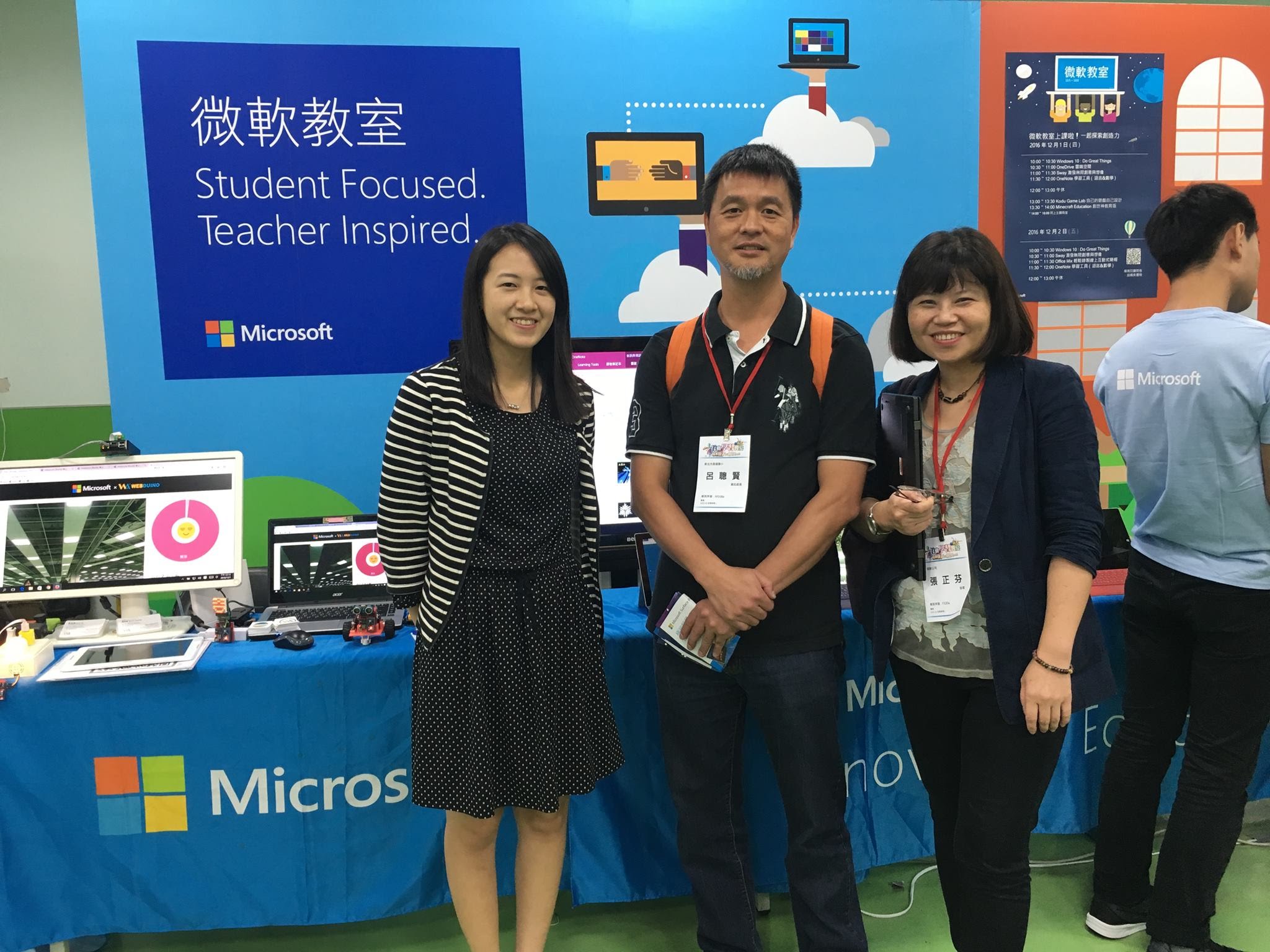 自主學習-信仰者
就讀師專時-沒有看過電腦
120本電腦書 & 6000教學影片
數位學習教育的目標
教育部資訊及科技教育司司長
-郭伯臣
1.建立師生數位教學與學習能力
2.培養學生運用科技進行自主學習的能力
課堂實際使用
目前全都到位-教師意願
數位學習平台-翻轉教學
電腦學習
教學影片
北新國小-顧誠老師
別說學不會
意願
決心
學習金字塔
費曼學習法-(去教人)
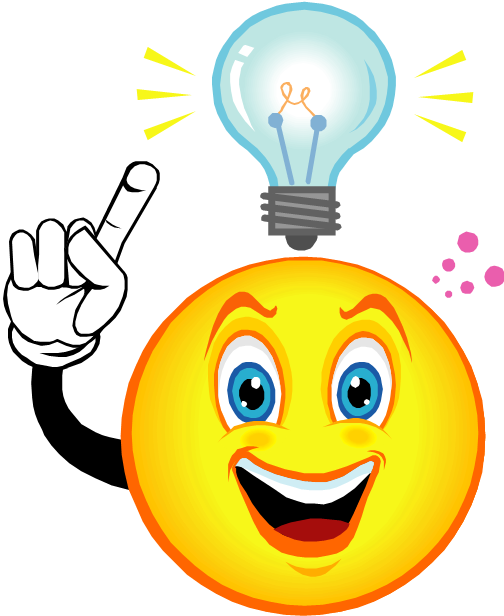 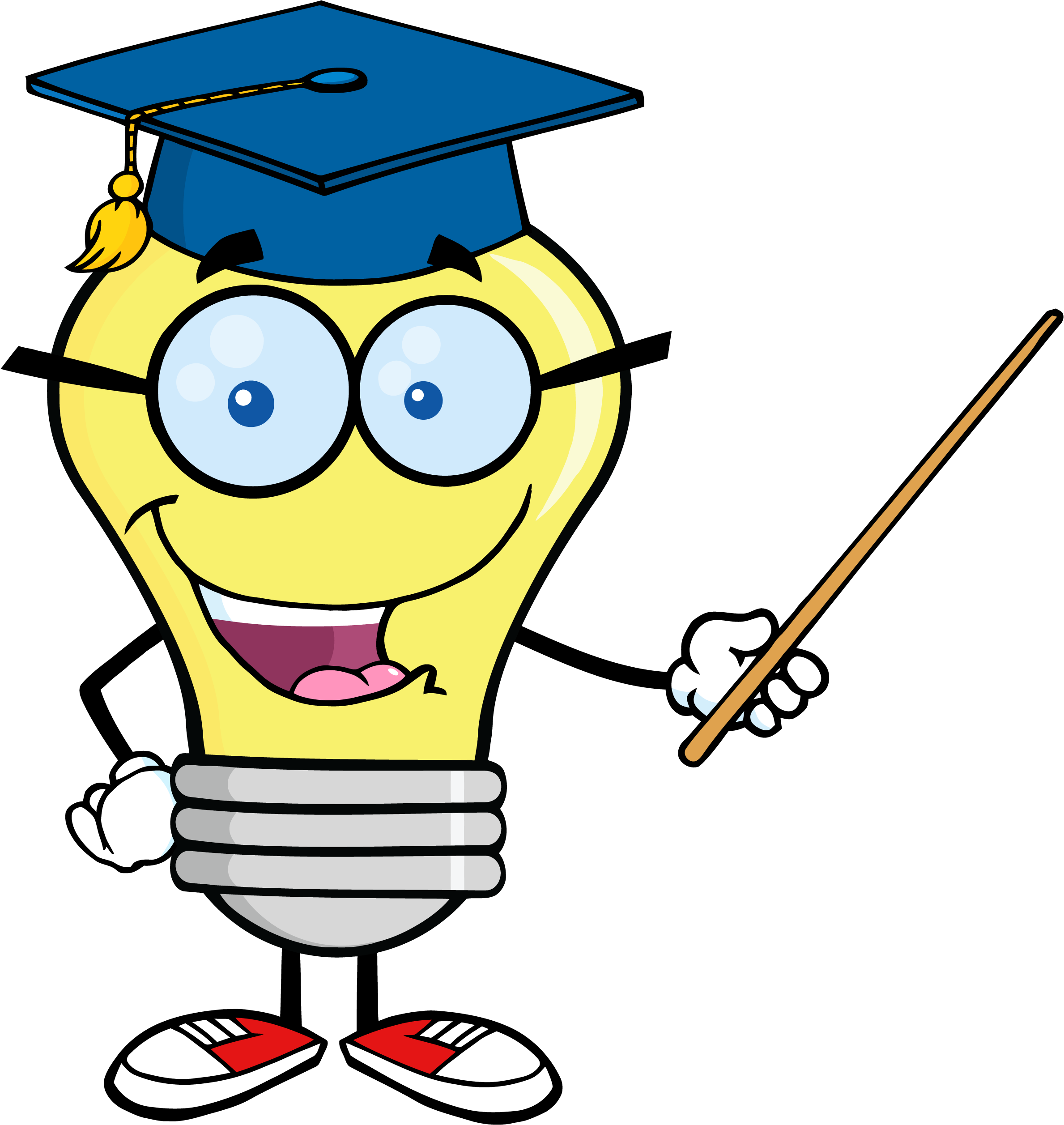 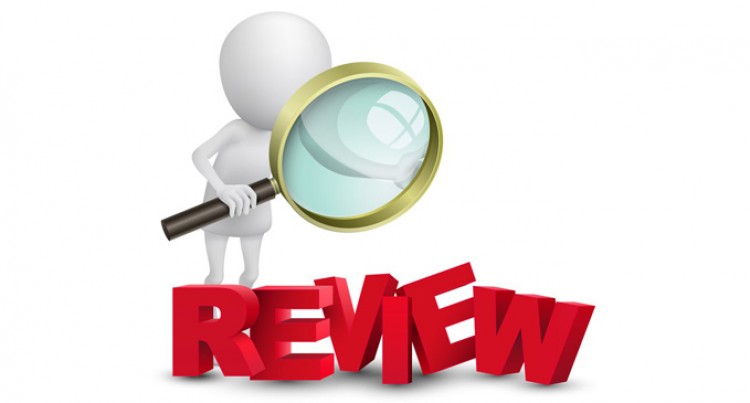 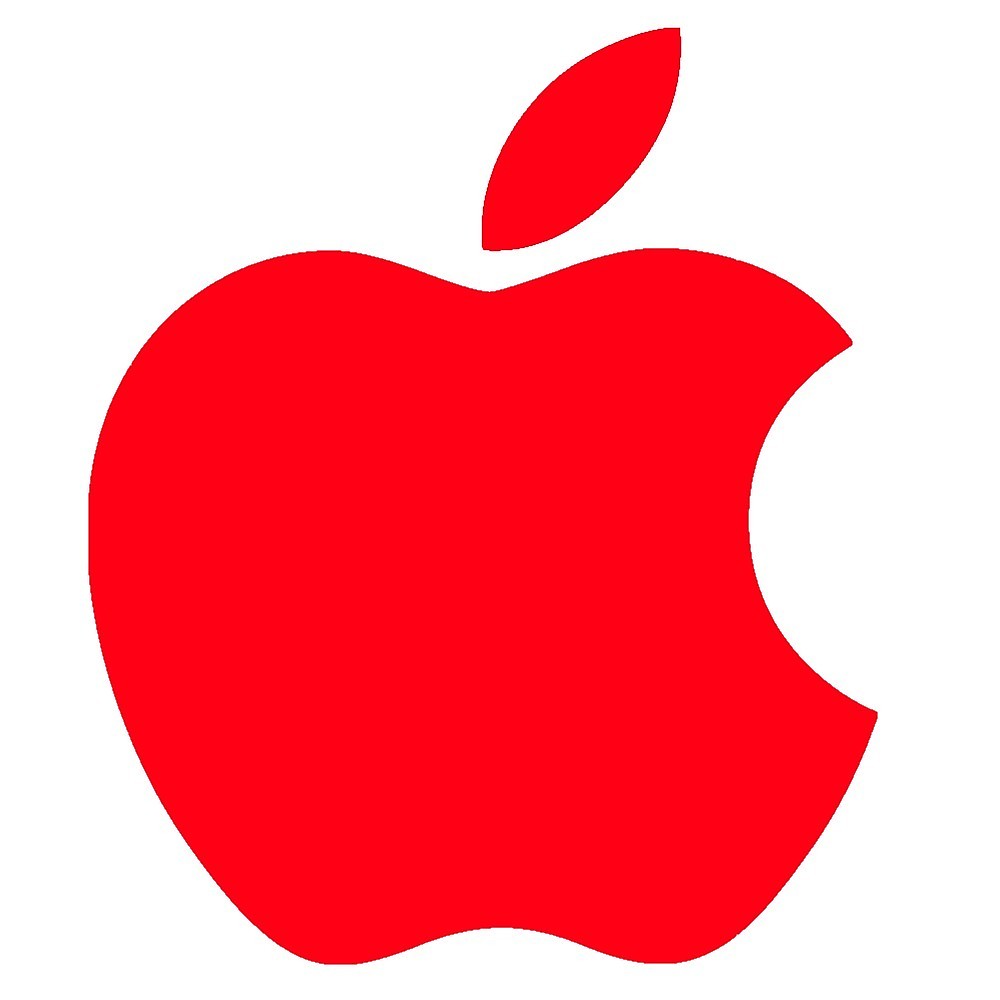 線上教學問題
線上同步課-不是播新聞
實體上課怎麼教, 線上就怎麼教
講授.寫黑板.投影片.問學生問題
實體教室有什麼?
線上教學可以做更多
改考卷 & 改作業-老師的大負擔
黑板.白板.分組.問答.測驗.錄影
IRS即時回饋,測驗成績自動統計
投影片觀看更清楚哦!
就一直講一直講  好累哦
老師先放輕鬆
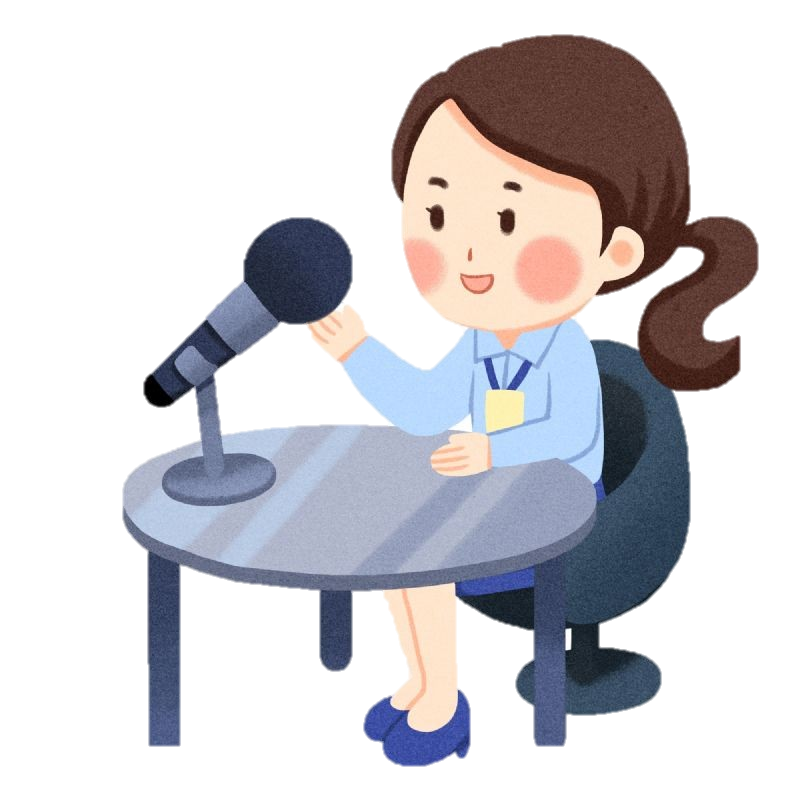 要休息
讓老師休息
讓學生動動腦
學生專注力10分後就會下降
讓學生思考
做做練習
問問題
看課文
讓學生休息一下也好….
放空一下
搭配網路計時器(Wordwall)
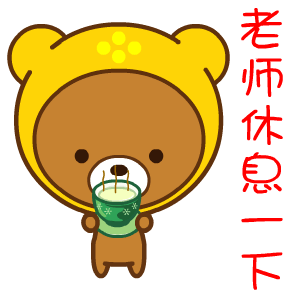 軟硬體設備
雙螢幕
Webcam
實物投影機
網路速度
手寫板ID1330
硬體-穩定和方便的設備 $$$
-網速.電腦.行動.
-音訊.視訊.時間.
-採購.雙螢幕 .手寫板.Webcam.收音
軟體-畫筆.錄影.互動…
重點標記-myViewboard
講師視訊錄製-View Director
線上互動工具-Nearpod, ClassDojo
亂數抽籤-wheelofnames
Google Form 收作業.測驗.意見調查
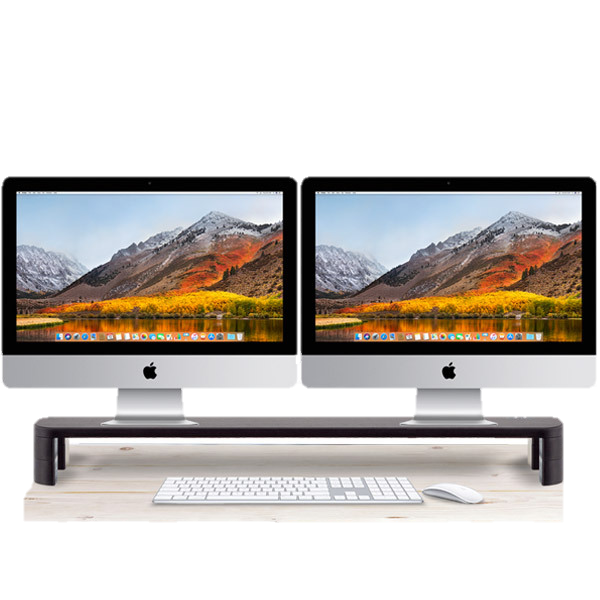 線上教學素養
資訊與科技素養
混成學習
實體教學
線上同步教學
線上非同步教學(自主學習)
教學平台 Google Classroom
YouTube教學頻道
Kahoot 、Quizizz、Blooket
熟能生巧
多練習
將技能轉為本能
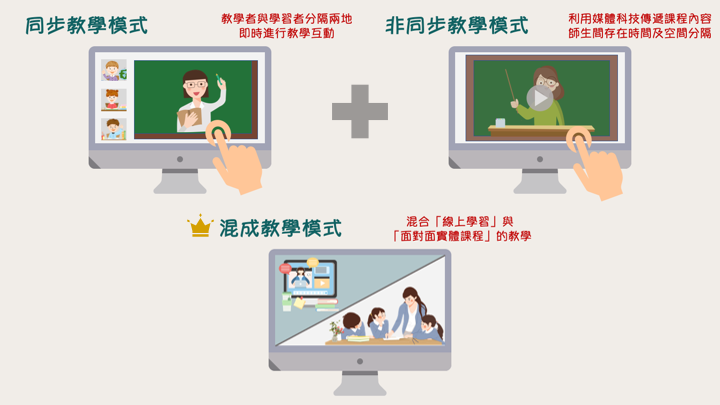 上課記得錄影
使用Google Meet 錄下來 480畫質 -1080高畫質  1/10教育版就不能錄
使用錄影工具錄下來
myViewBoard 錄影 & 截圖
Screen Recorder (新北市授權)
Win10 內建錄影功能 Window符號+G
PowerPoint 
Screencastify(5分鐘)
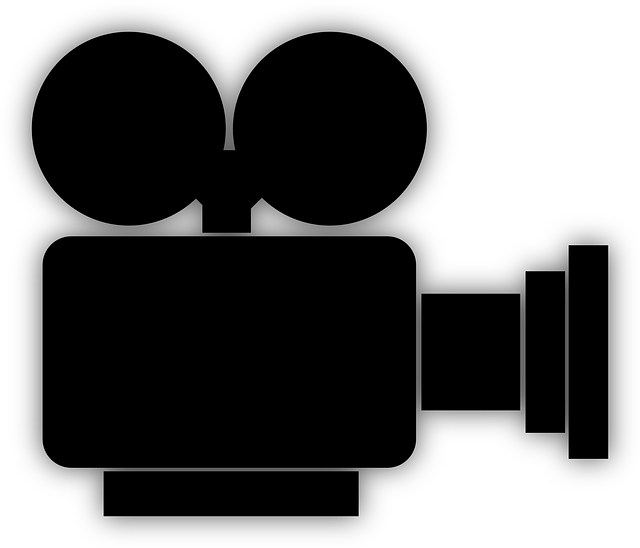 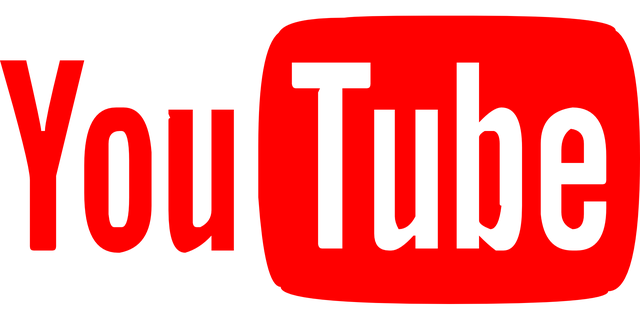 線上教學規則
點名的方式
發言的規則
上課的互動方法
作業繳交及補交
請假的規則
評量的方式
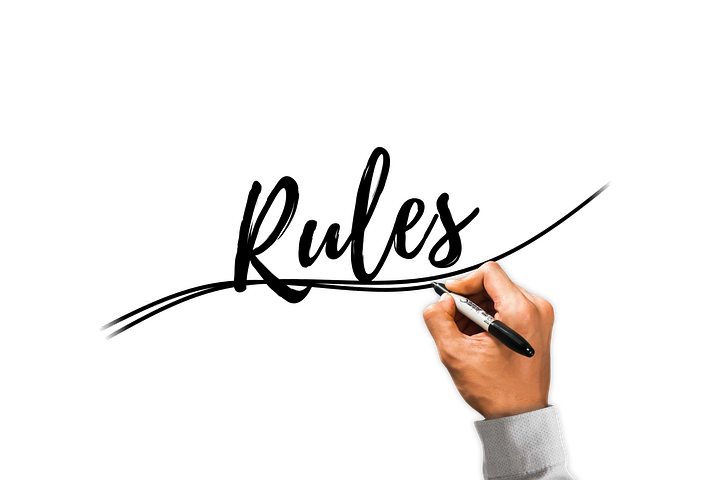 如何教?
記得問學生問題
盡量多鼓勵學生
隨時給學生回饋
讓學生有思考時間
分小段教學
線上多互動
小組討論
共用白板
投票
隨時提高學生的「參與度」
資訊科技的學習-永不停止
存在感
念學員生名字
給予立即的回饋
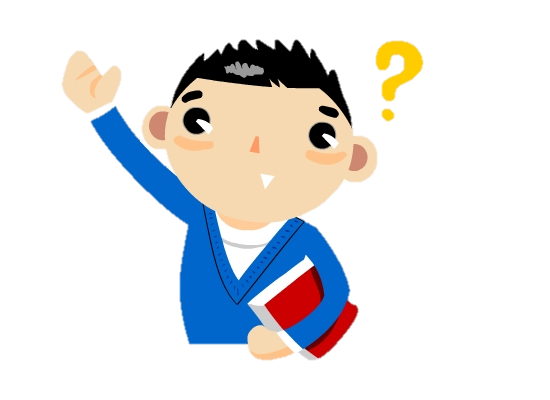 上課的儀式感
上課鐘聲
休息10分鐘
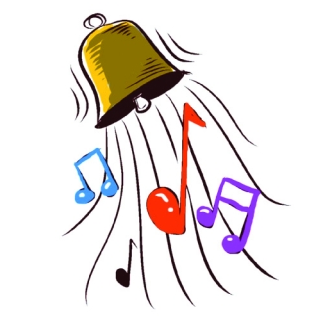 上課互動方式
覆誦
朗讀
口頭問答
鼓掌
畫畫
說故事
分組討論
看影片
分享畫面
IRS 程式
線上遊戲程式
鏡頭前快問快答
myViewBoard 隨堂測驗 & 投票小考
myViewBoard 數位教室  全班作答
Quizlet
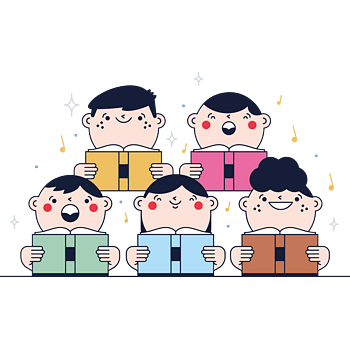 講授技巧
聲音表情
畫筆註記
重點加強
實體課的大活動-拆解成小活動
簡單的是非題或選擇題
聊天室中回答Y或N
聊天室中選1或2
IRS即時回饋程式myViewBoard 隨堂測驗 & 投票小考
kahoot  Quizlet  Quizizz）
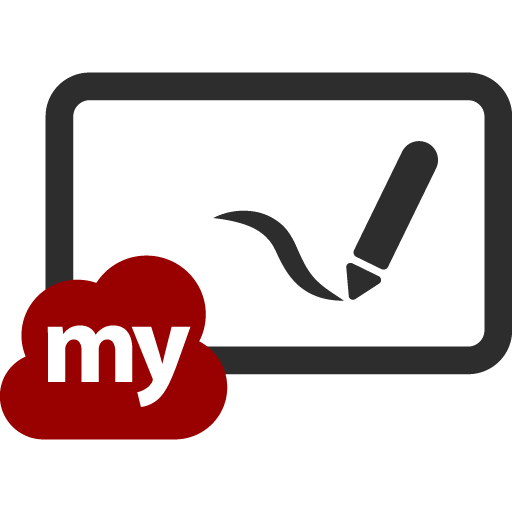 評量
「是否真的學會？」
「學會了多少？」
「學會了哪些？」
運用系統平台進行IRS即時回饋
Google 表單 (點名+測驗)
測驗自動批改
統計圖
匯出試算表
myViewBoard 隨堂測驗 & 投票小考
Quizizz
教學目標
提升學習的「成效」
重點在於「學會」
不是只有「教完」
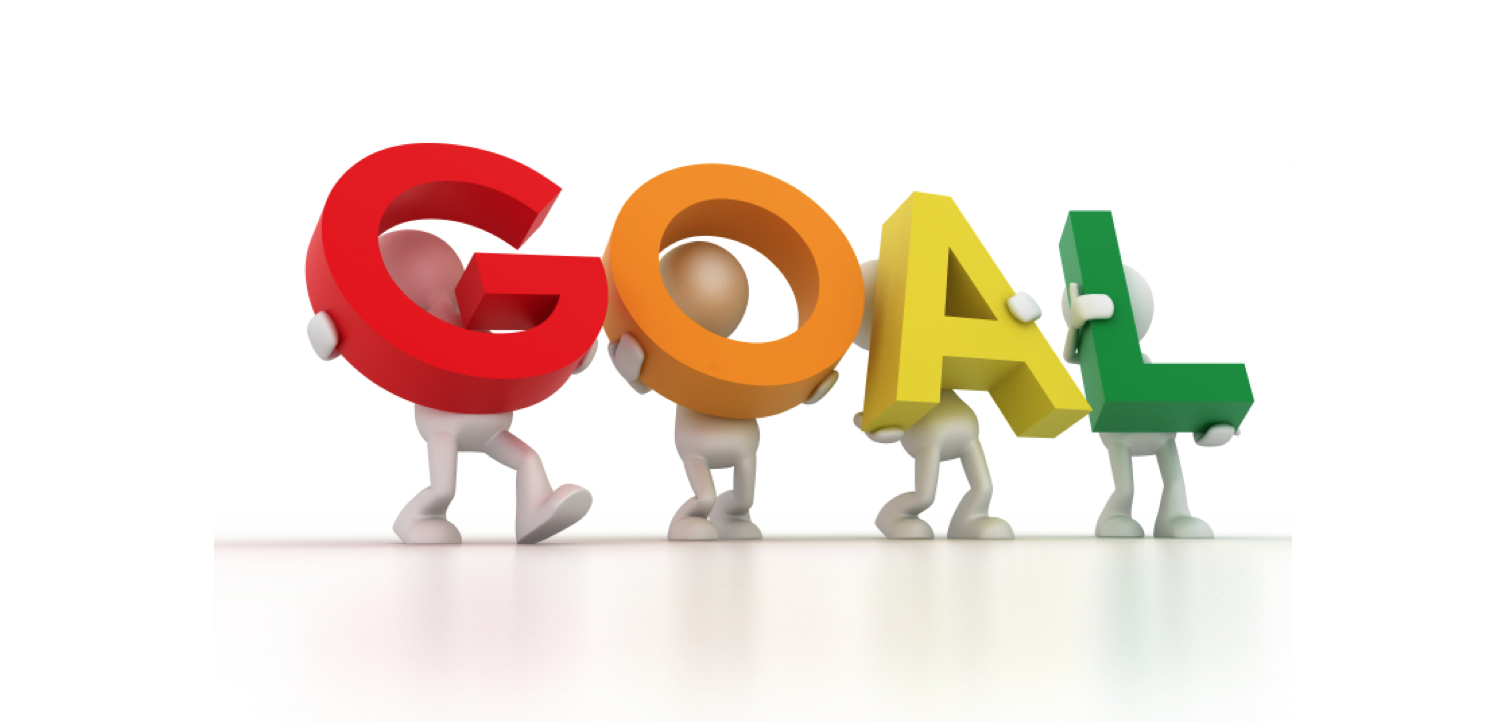 高互動線上課程四大原則
四感並重  三分提問
雙向溝通  一個鏡頭
4感並重
眼神-眼神交流
聆聽-聽學生的聲音
聲音表情
肢體、畫筆、打字互動
看著學生. View Director
學生開啟麥克風  聽學生的聲音
抑揚頓挫
下載 View Director ,練習眼睛看鏡頭
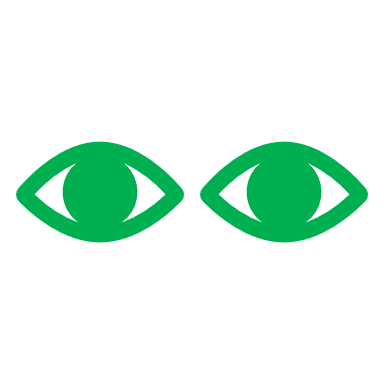 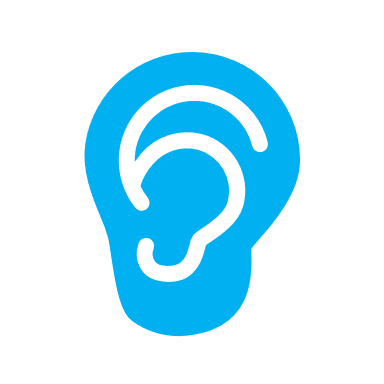 和學生說話時
老師畫面特寫-放大
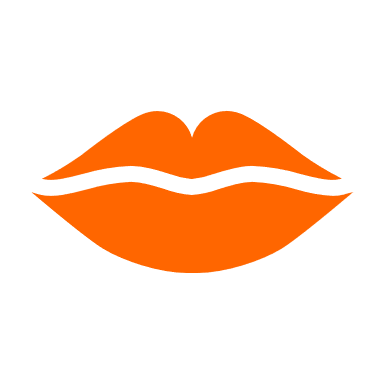 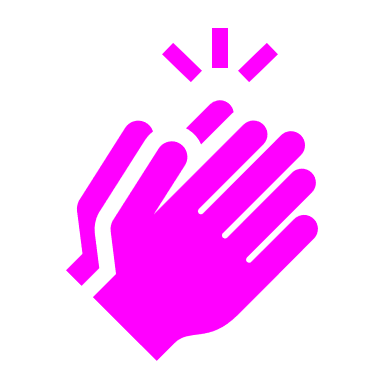 3分提問
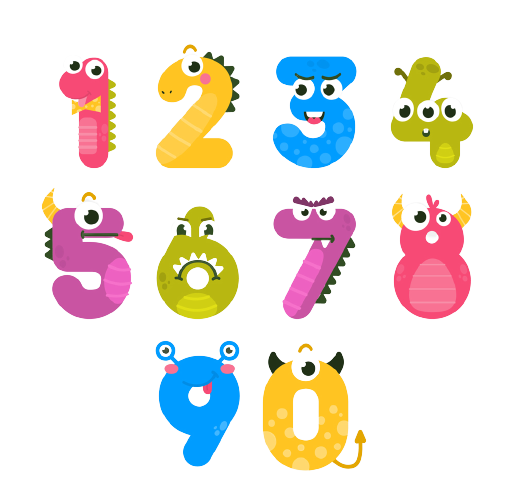 全體
指名
隨機
Wordwall
Classroomscreen
ClassDojo
選擇
數字
打字
問題
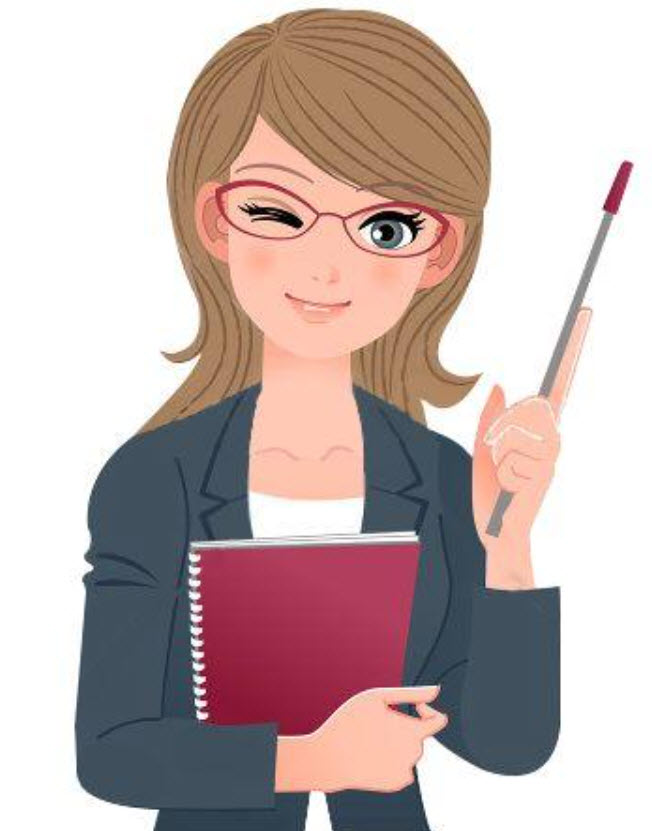 2向溝通
對話
打字
繪圖
思考
分組
討論
蒐尋
Google 找答案,貼到白板
思考時間-記時器運用
Google 文件共筆抄筆記
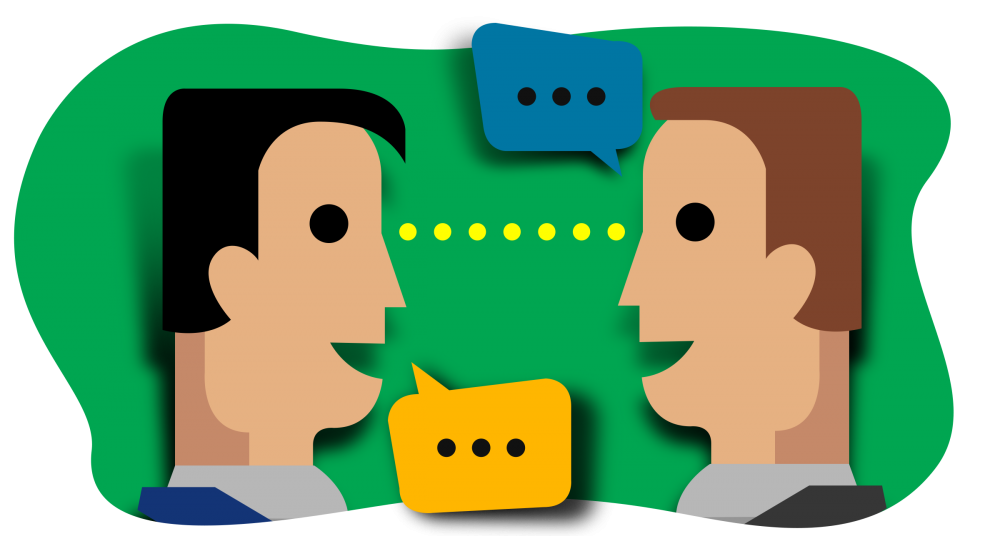 1個鏡頭
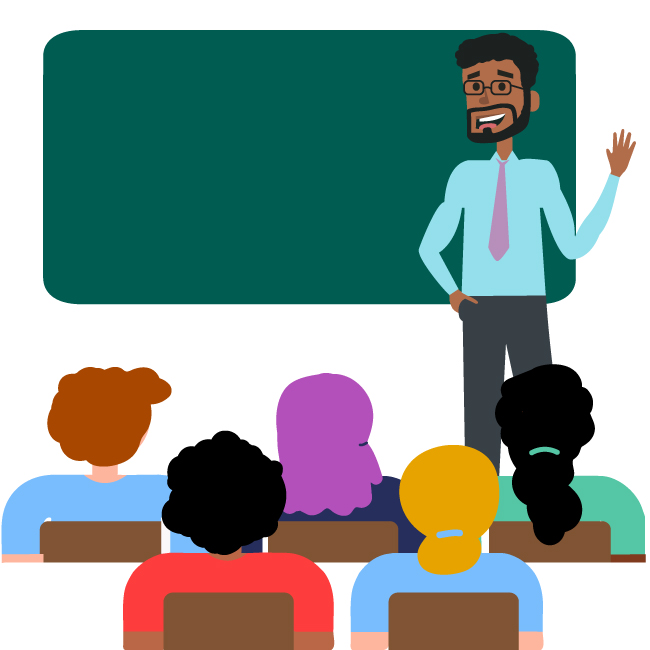 眼睛記得看鏡頭
線上教學進化論
教學流程
01.儀式感與流程節奏：
上課鐘聲(YouTube)、問候、點名、影片、問答、活動、討論、測驗、回饋。
02.Meet其他功能：
重要設定. 、分組討論、分頁運用。
03.點名：wordwall ClassDojo
04.影片：分頁- youtube ,電腦mp4影片
05.問答：
鏡頭快問快答(o x)、點名即時回答、留言搶答
06.互動：小組接力競賽
07.討論： myViewBoard 數位教室小組討論
08.測驗：myViewBoard 隨堂測驗 & 投票小考
09.有趣活動/回饋：
10.總結：教學要有動靜的節奏曲線
ViewSonic 創新教室
學習 myViewBoard 數位教學平台
myViewBoard 數位白板
簡報教學 + 標記 + 錄影 + 測驗
即時回饋 + 截圖 + 結合YouTube影片
教學互動-配對題.連連看
學習 myViewBoard 數位教學平台
Google Meet 會議開始
操作重點
檢查聲音和視訊是否正常
變更版面配置-聚光燈 & 側欄
快點二下(全螢幕)觀看

結束會議
直接退出通話-你自己離開而已
結束通話-全部結束
Google Meet 分享螢幕畫面
你的整個畫面-建議使用
沒有聲音
單個螢幕中所有軟體-都能混用
可以使用 myViewBoard 標註重點
單個視窗-XX
沒有聲音
只有單一程式畫面
分頁-建議使用
能播聲音
Chrome單一分頁
切換分頁-改為分享這個頁面
使用書商線上版-電子書
影片檔可直接拖曳到Chrome分頁
只能夠傳送只有分頁內容及功能
其他輔助軟體-能使用,但看不到效果
分享畫面時,記得在提示訊息點選”隱藏 ”
Google meet 擴充功能
線上會議自動加入工具
Google Meet Attendance List
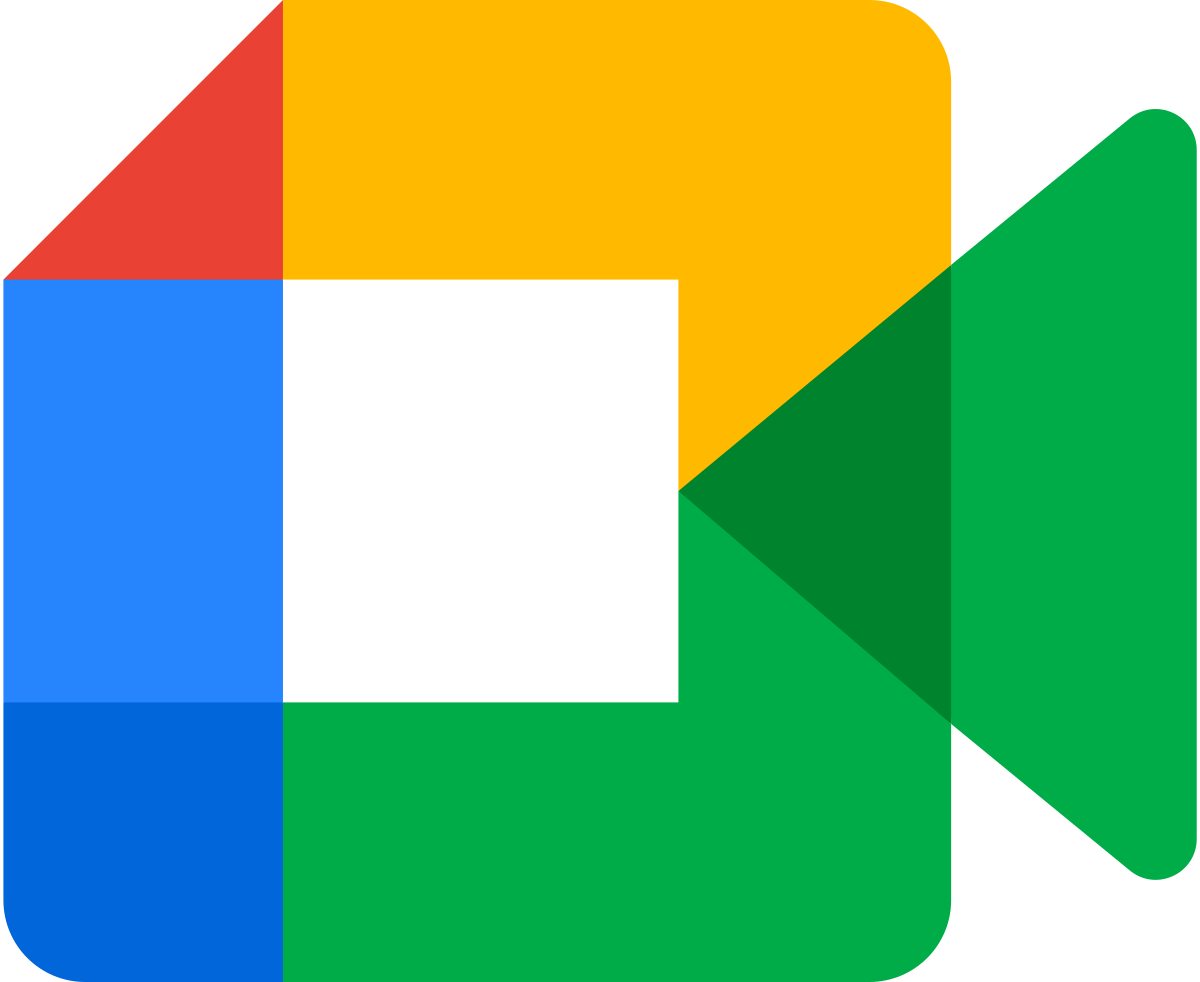 隨機抽籤-姓名之輪
設定中文介面
貼上全班學生姓名
儲存班級名稱(需登入Google帳號)
六年1班
六年2班
輪盤旋轉
聲音
秒數
旋轉結束-顯示訊息.動畫
Wheelofnames.com
View Director
二個視訊畫面
講師鏡頭
實物投影機
視訊畫面切換-滑鼠點選
視訊畫面移動-滑鼠拖曳
視訊畫面縮放
滾輪前後調整
觸控螢幕-雙指縮放調整
視訊畫面隱藏
放大畫面-看著鏡頭(學生)
和學生眼神交流-學生
適時放大全畫面和學生說話
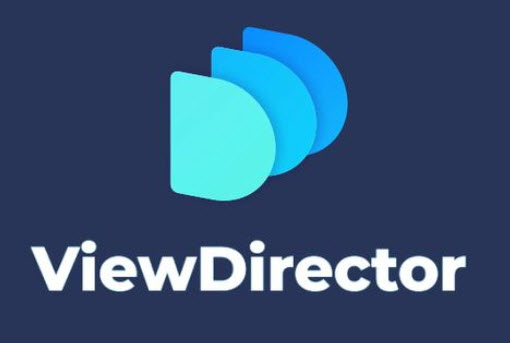 謝謝大家觀看
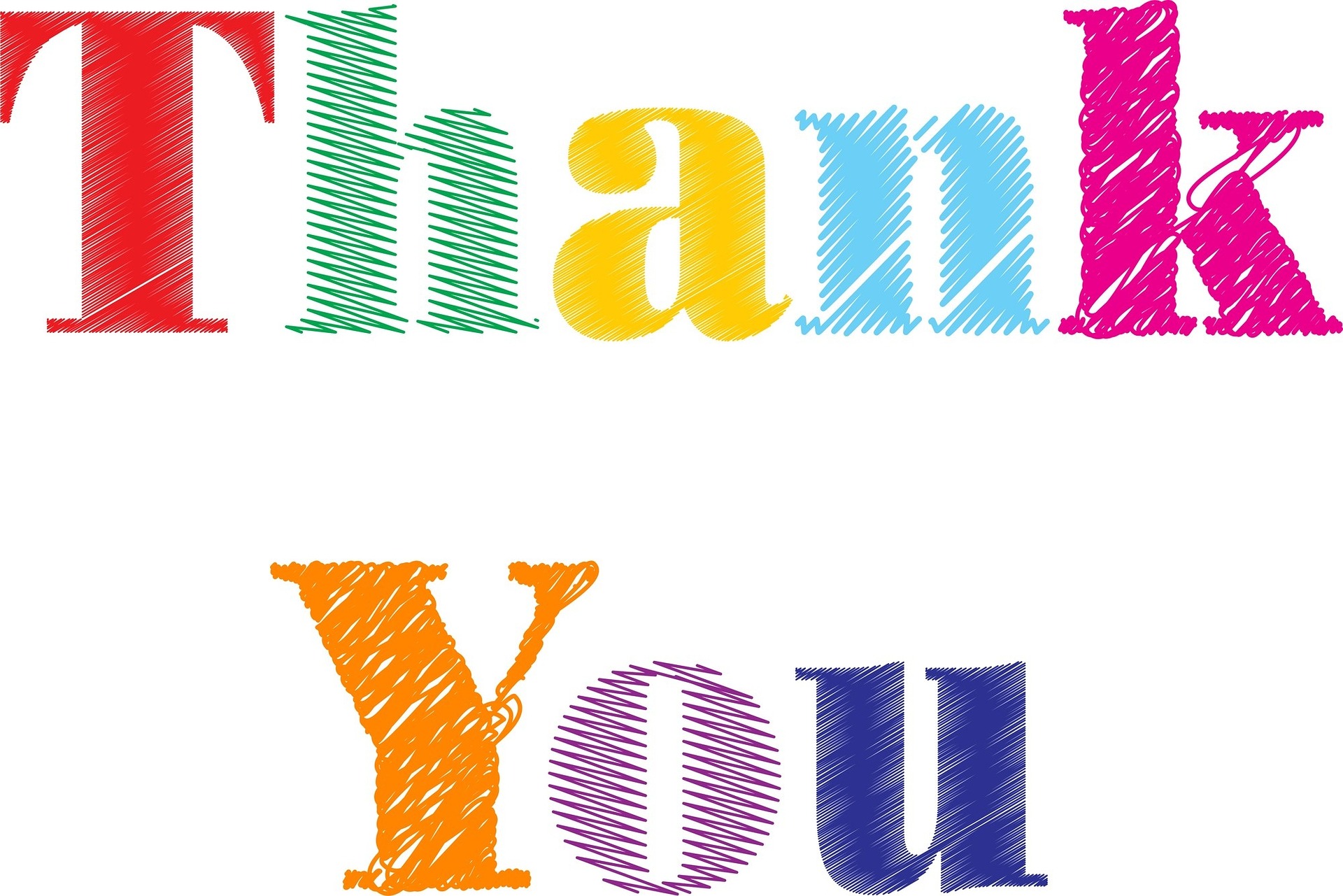